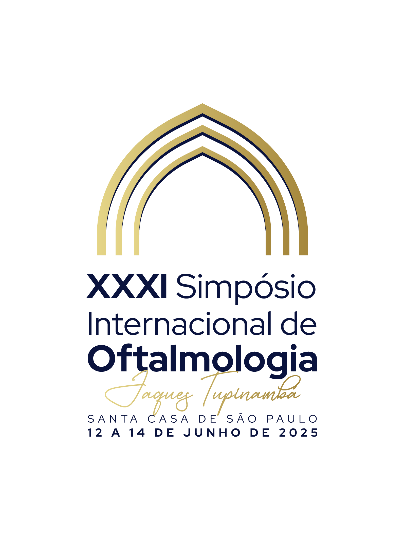 Aqui vai o texto ...
Aqui vai o texto ...
Aqui vai o texto ...
INTRODUÇÃO
FIGURAS, TABELAS E GRÁFICOS
Aqui vai o texto ...
DISCUSSÃO
Aqui vai o texto ...
REFERÊNCIAS BIBLIOGRÁFICAS
RELATO DE CASO
Título do Trabalho
Autor e Coautores
Instituição